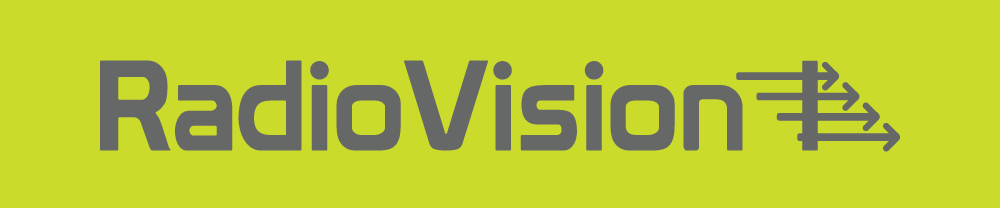 Short-Range Radar
for remote detection of objects through
optically opaque barriers
Vladimir Kropotov
Technology author. President and Founder of RADIO VISION.
The seventh Scientific and Practical Conference
«Territorially-distributed security systems»
Kaliningrad 2015
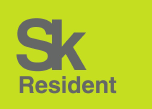 About Us
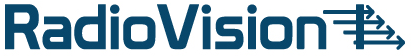 Radio Vision was established in 2012 by the team of highly experienced professionals.

We develop high-tech microelectronic products and software. The significant breadth of expertise within our company enables us to be involved in the full life cycle of our products from the initial concept to mass production.
Radio Vision and Skolkovo
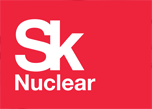 Since 2012 Radio Vision is a member of Skolkovo Nuclear Cluster 
(Certificate #1120313)
Our Technology
We developed an area scanning technology, which employs narrowly focused beams of electromagnetic waves and scans a target area in horizontal and vertical planes providing 3D visualization of results.

This is a breakthrough technology that has
no analogs in the world.

We already created RK-000 Narrow-Band Microwave Radar prototype that is fully based on this technology.
Our Technology
Our technology is a complex of: 

Innovative methods and program algorithms;   
Technical brainstorming;
Brand new hardware components; 
Production methods and setting techniques.
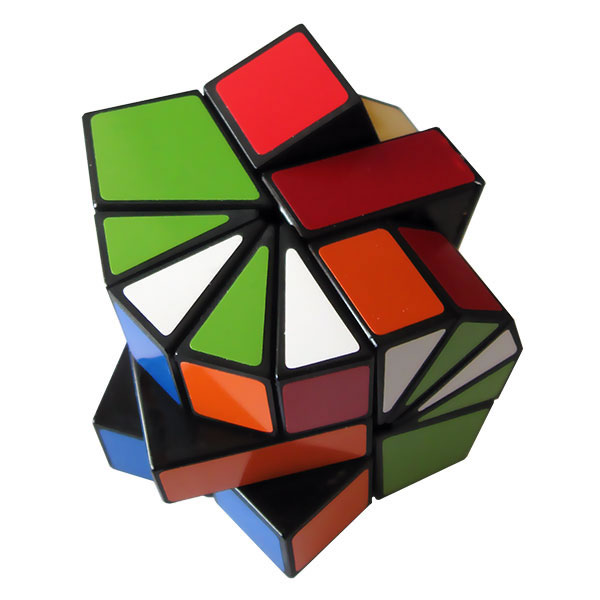 Why innovative?

Narrowband radiation and narrowly focused beams of electromagnetic waves;
Continuous radiation;
No Doppler effect employed.
Problem
A radar that allows to detect, accurately locate and identify terrorists behind an opaque wall:
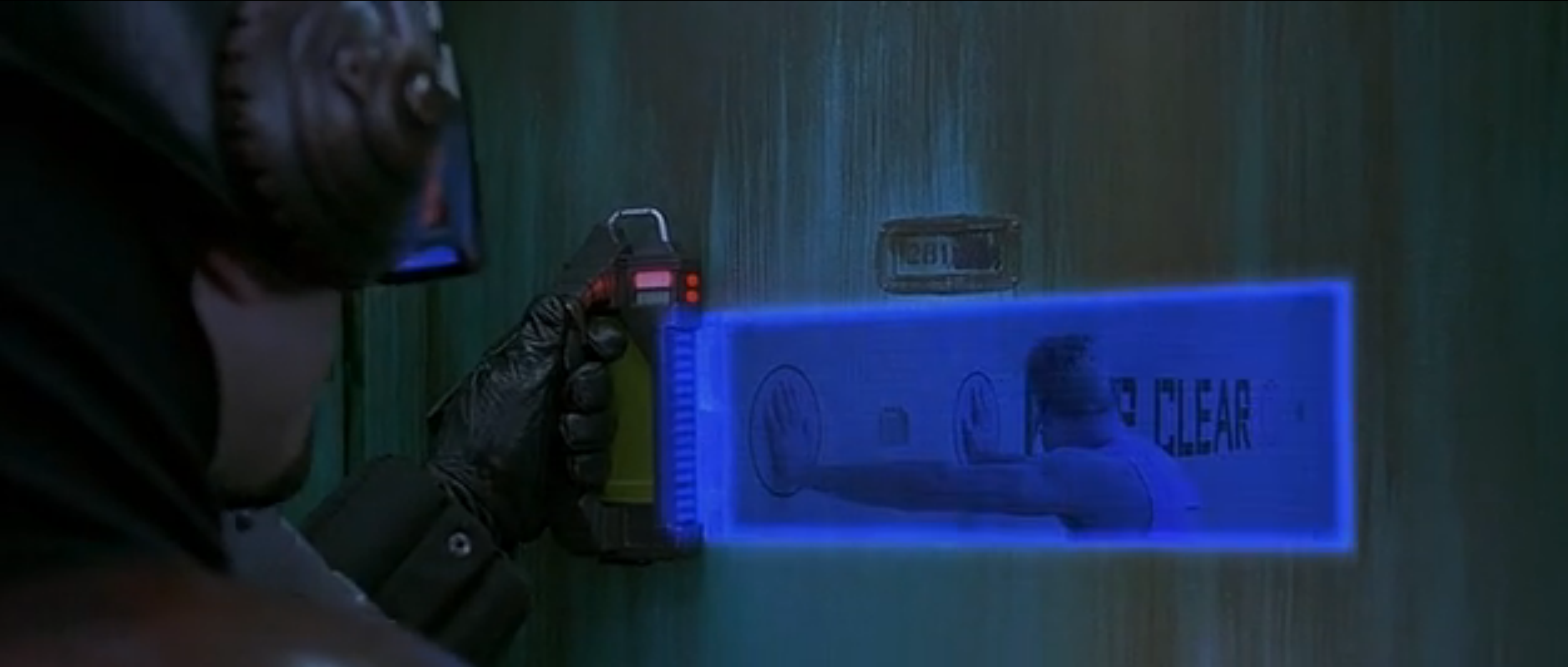 * a frame from The Fifth Element movie
Existing Solutions
Radars that use ultra-wide band (UWB) technology
to detect objects through barriers:
Xaver 800
Prism 200
РО-400
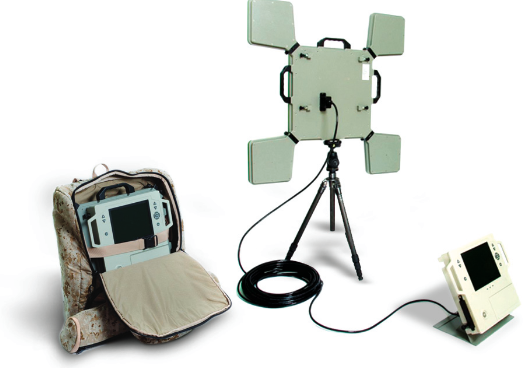 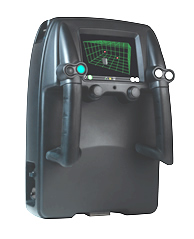 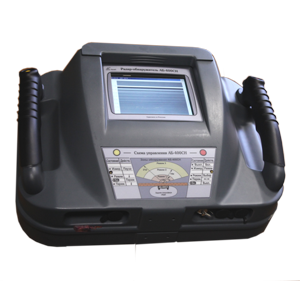 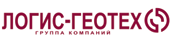 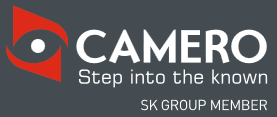 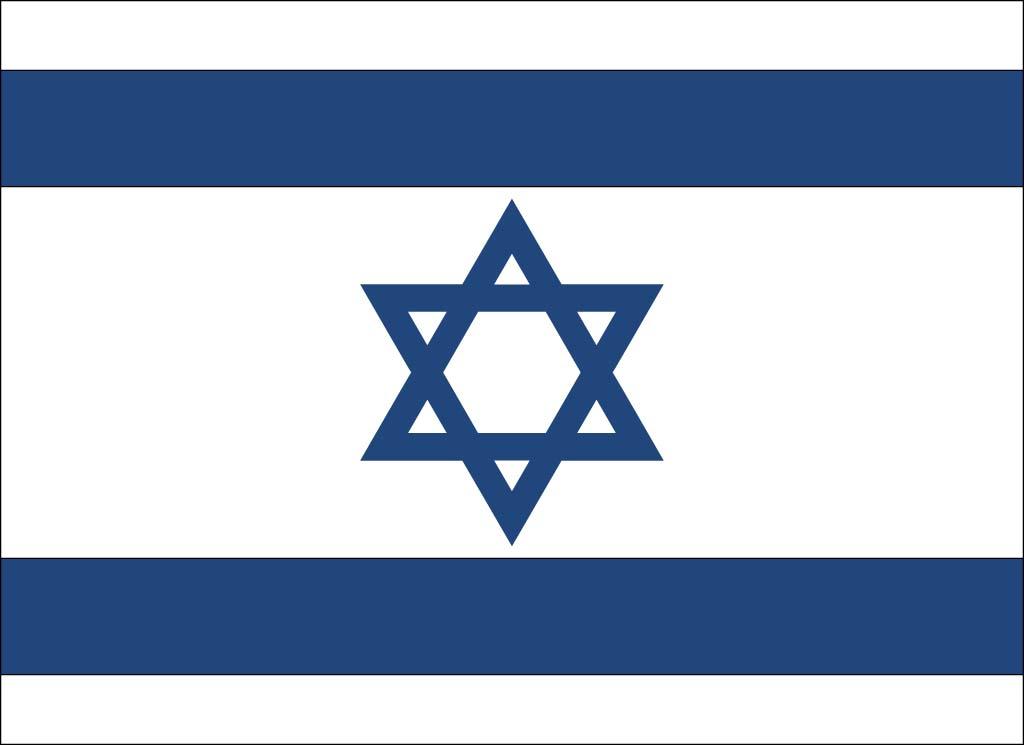 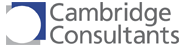 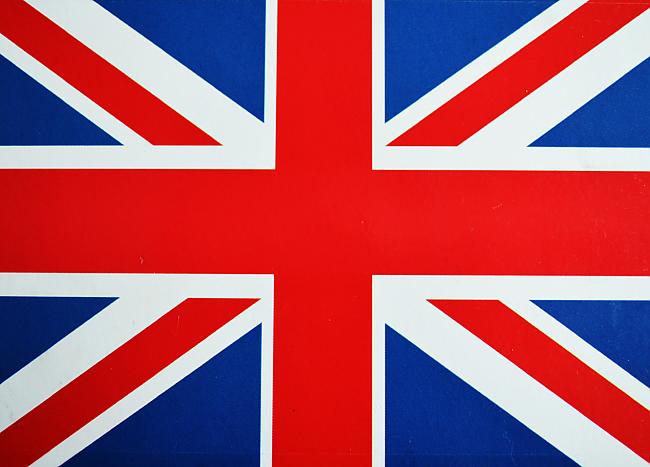 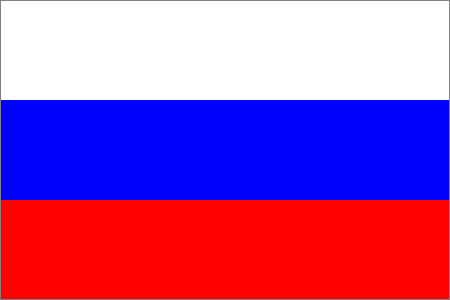 Visualization of Radar Data
UWB radars
RK-000 narrow-band radar
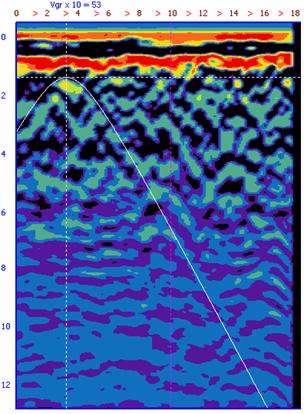 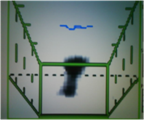 Radarscope data correct interpretation fully depends on operator’s skills and knowledge.
Objects are displayed as realistic pseudo-3D images (with lower quality if compared with videocamera shoots). Does not require interpretation by an operator!
Key Advantages of our Radars
Short data acquisition time; 
Accurately measure and locate an object hidden by an opaque barrier; 
Highly reliable real-time displaying of an object; 
Smooth operation even when the noise level exceeds tens or even hundreds times the level of reflected signal; 
Cannot be affected by existing jammers and signal suppressors;
Less observable, or even invisible, to different detection methods;
Radiation power is lower than 10 mW.
Key Advantages of our Technology
Radar Prototypes
Radio Vision 
Narrow-Band Microwave Radar
RK - 100
Mini RK - 010
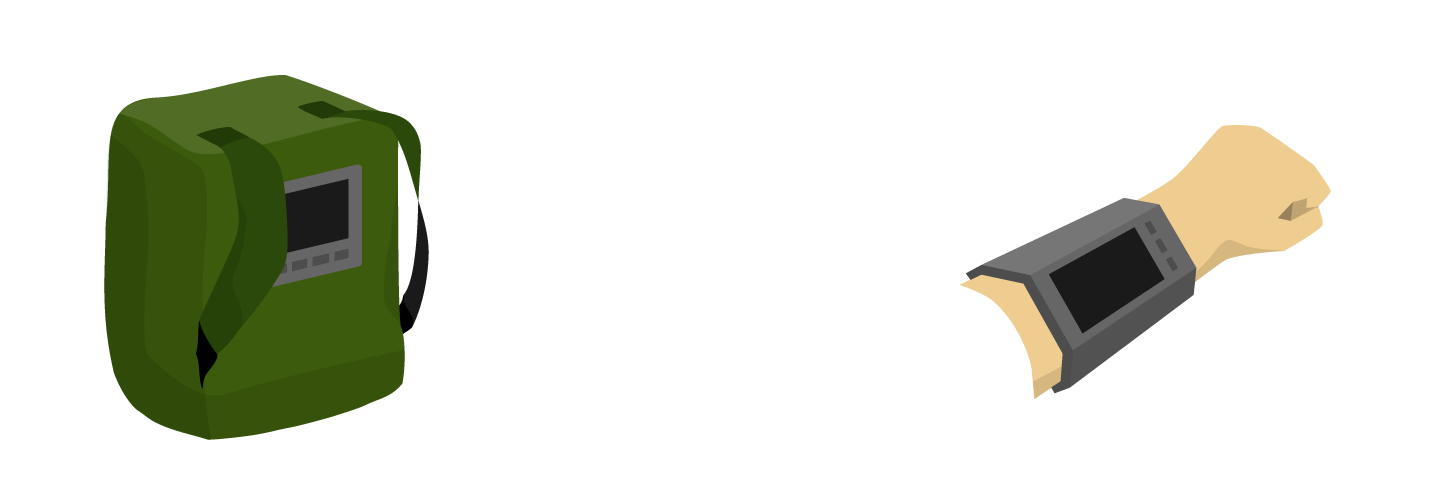 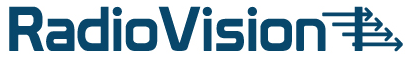 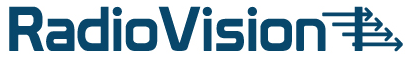 What Do We Offer
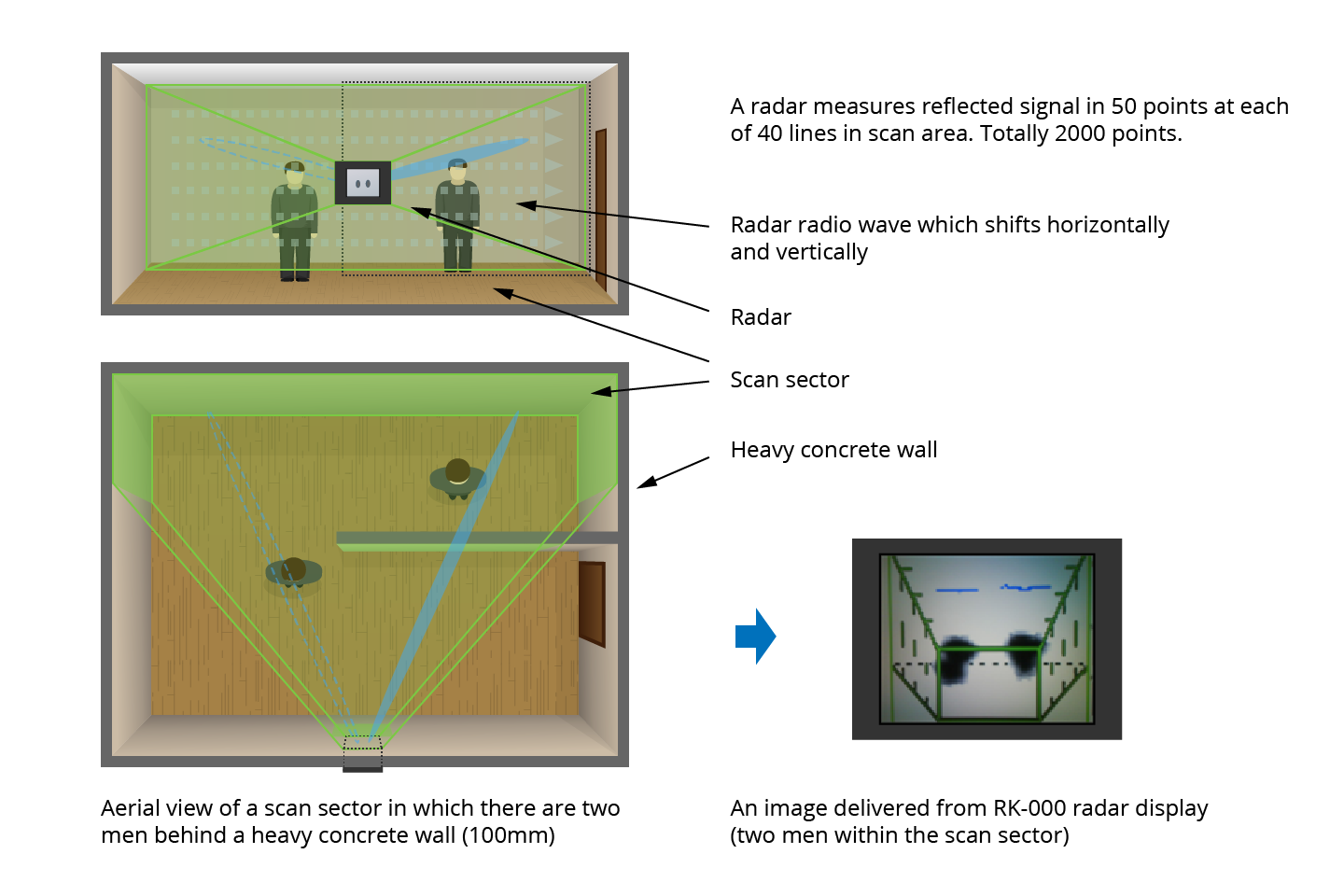 Schematic Structure of RK-000 Radar
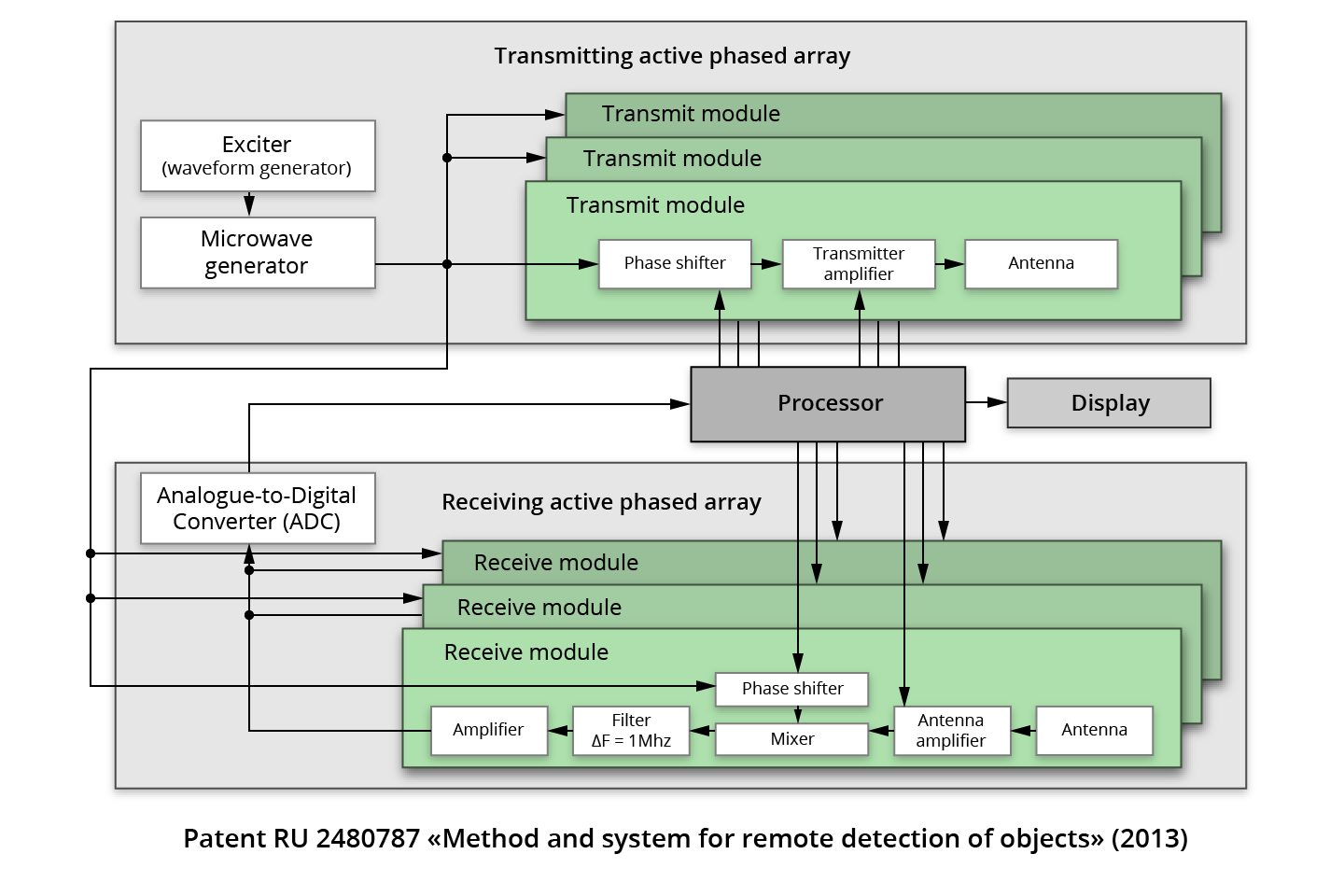 Our Technology
Application of Radio Vision technology:
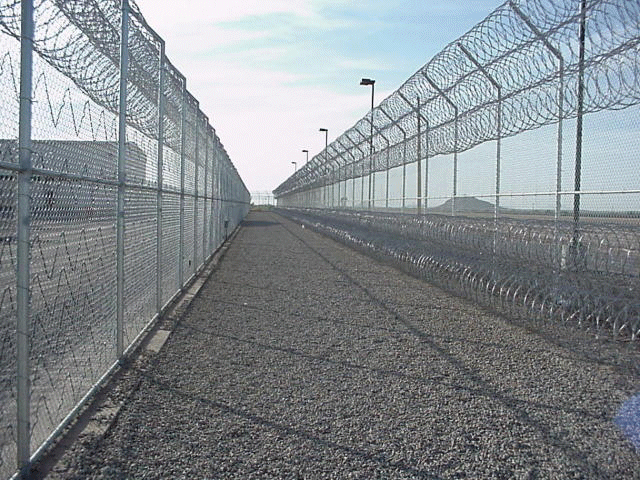 Perimeter security (airports, prisons, plants, oil&gas facilities);
Open-space protection (fields, hunting areas, access to sensitive sites, sporting facilities);
Vehicle traffic monitoring (for car tracking and monitoring systems and intelligent transport systems). Calculation, classification and detection of vehicles’ velocity.
Special forces of the Ministry of Defense, the Federal Security Service of the Russian Federation, Main Intelligence Directorate (to detect terrorists hidden behind various barriers and victims trapped under rubble).
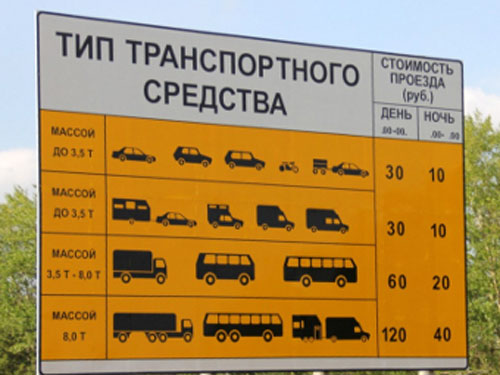 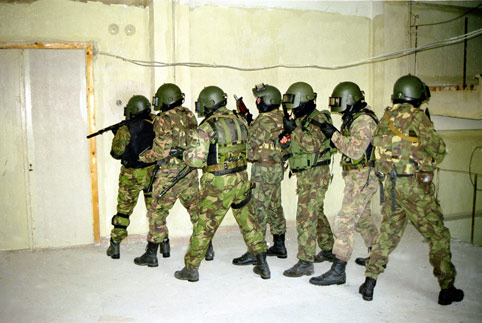 Our Technology
Our technology will allow to create brand new radar apparatus
with 3D imaging for:
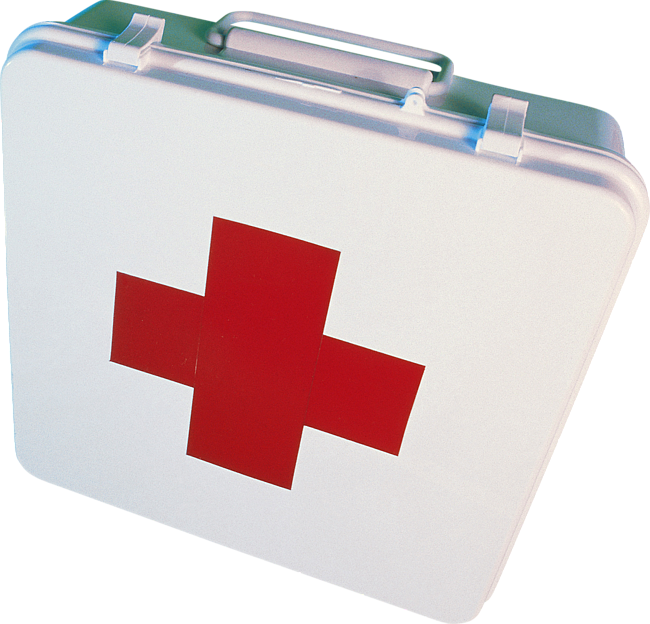 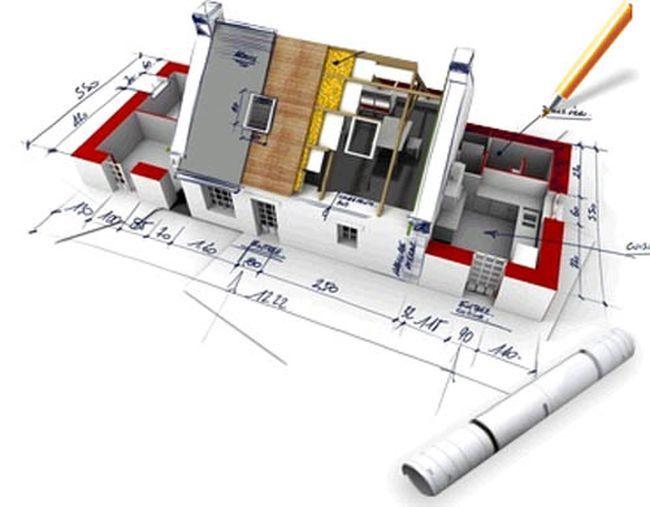 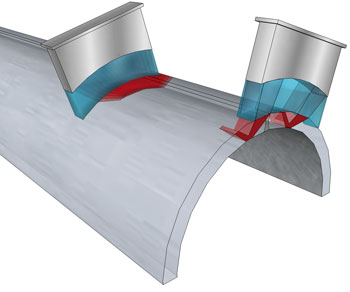 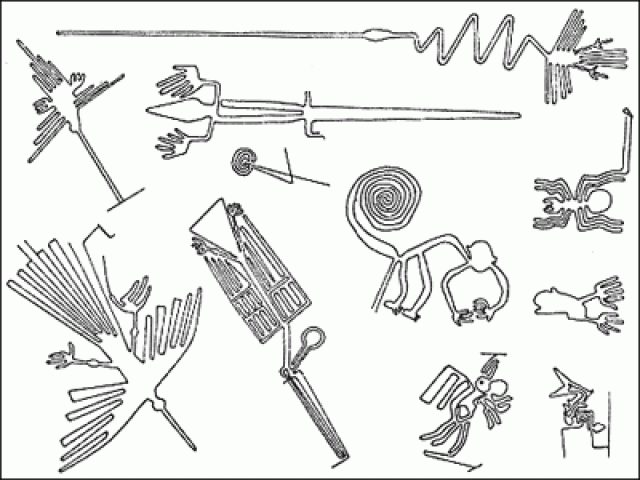 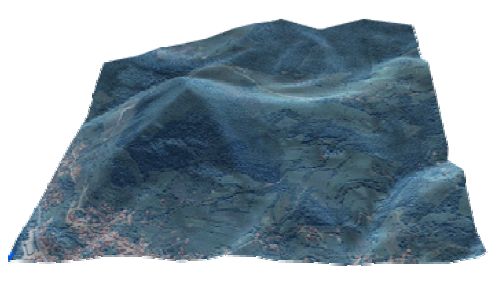 Medicine
Construction
Non-destructive testing
Geolocation
Archaeology
We mentioned just a few applications of Radio Vision technology…
Brand New 3D Devices 
for Perimeter and Area Security
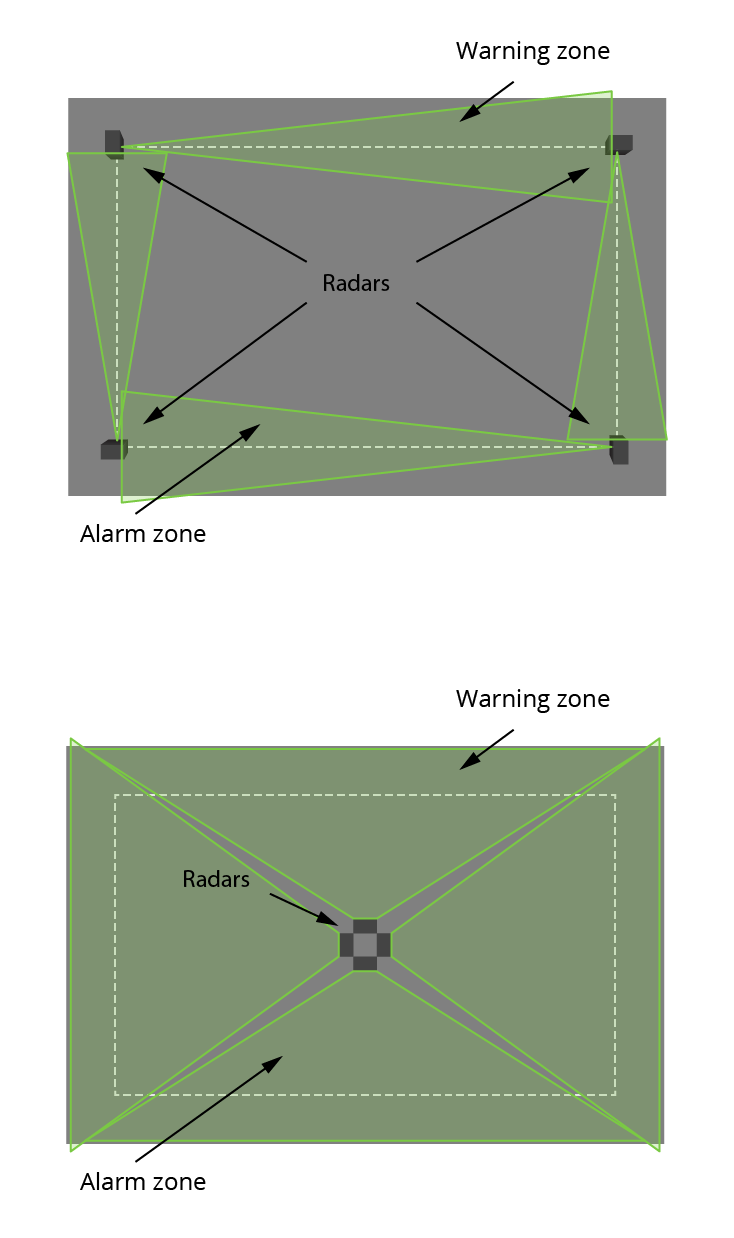 PSM-SK Perimeter Security Microwave Scanner
PSM-SK series scanners are intended for perimeter and area security. The devices can be located close to the walls and other barriers without affecting detection quality.



ASM-SK  Area Security Microwave Scanner
ASM-SK series microwave scanners are intended for professional 24/7 all-weather site security using radar surveillance.
PSM-SK
Perimeter Security Microwave Scanner
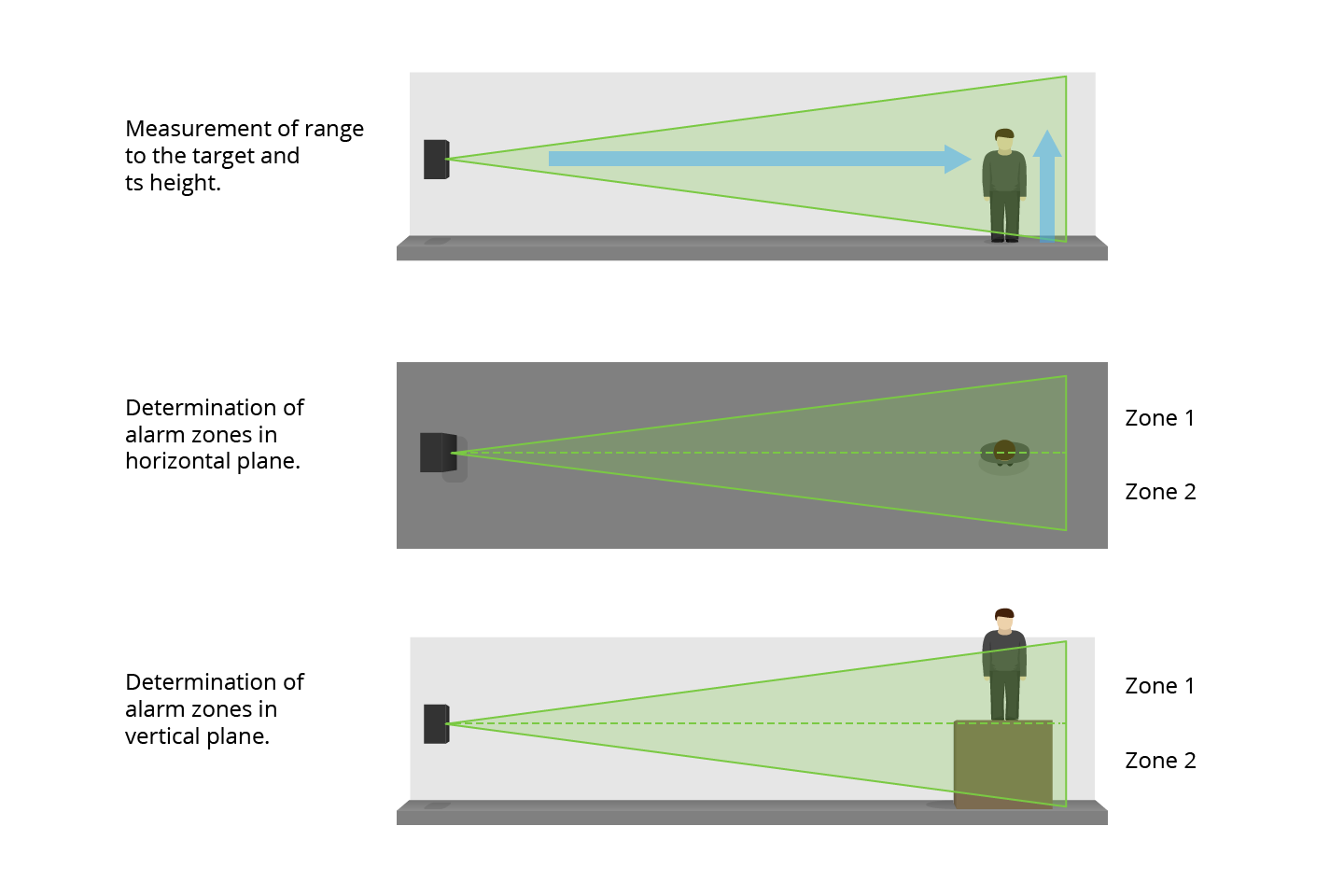 The scanner is a new-generation device. 

It is completely different from other existing devices.

Employs RadioVision narrowband scanning technology.

Significantly reduces the number of false alarms and provides improved functional and performance characteristics.
PSM-SK
Perimeter Security Microwave Scanner
The scanner examines a controlled area and alarms in case of intrusion. Scan data is transmitted to security system for immediate decision-making. (i/o, RS-485).
The scanner operates regardless of time of day and weather conditions. 
Jam-resistant. Cannot be blocked by existing jammers and signal suppressors.
ASM-SK-300
Area Security Microwave Scanner
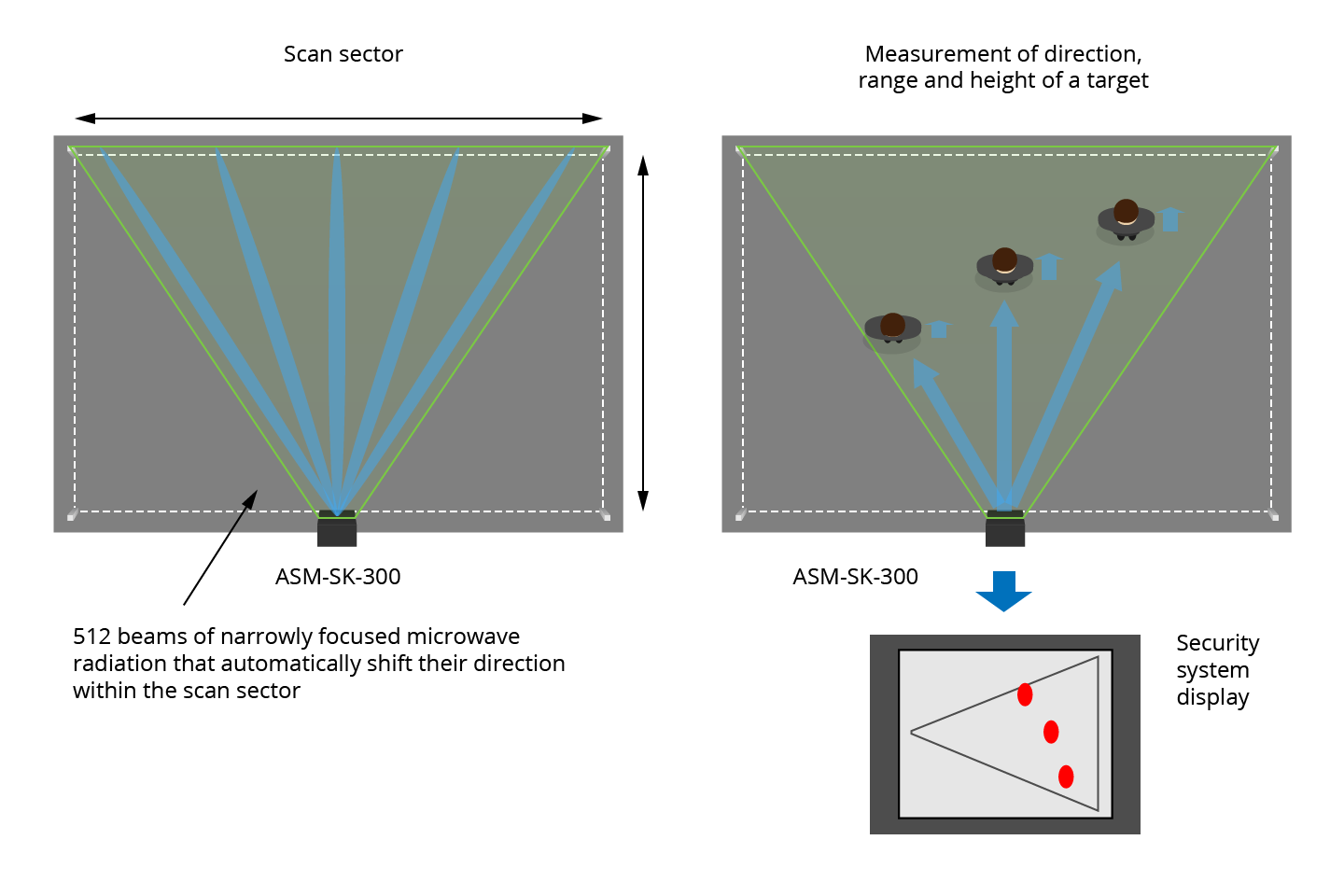 ASM-SK-300
Area Security Microwave Scanner
The scanner examines a controlled area and alarms in case of intrusion. Scan data is transmitted to security system for immediate decision-making. (i/o, RS-485).
The scanner operates regardless of time of day and weather conditions. 
Jam-resistant. Cannot be blocked by existing jammers and signal suppressors.
Key advantages of Radio Vision Scanners
Key advantages of Radio Vision Scanners
Brand New 3D Apparatus
for Non-destructive Testing, Geologic and  Archaeologic Research
Radio Vision technology can also be employed for:
Ground layers examination;
Road engineering & maintenance; 
Control over in-situ structural condition;  
Detecting dangerous voids and heterogeneity of soil; 
Utility locating (detecting conduits, cables and wires, metallic and non-metallic objects, duct banks, vaults and manholes, abandoned lines, concrete pipes, missing valves and much more) 
Searching for archaeological objects.

Can be used for various construction and maintenance works.
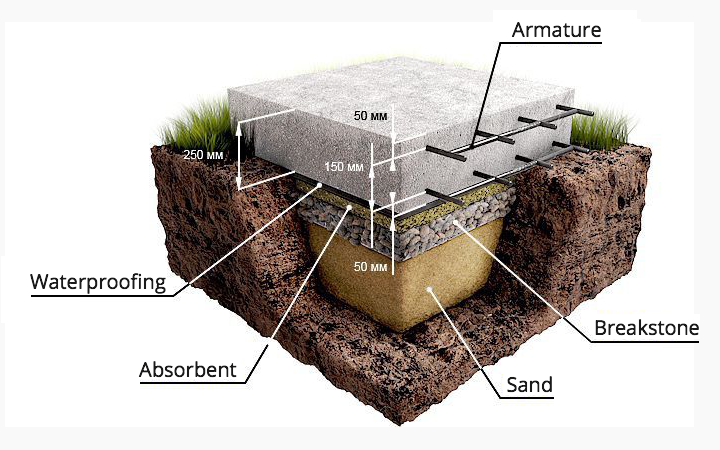 Brand New 3D Apparatus
for Non-destructive Testing, Geologic and  Archaeologic Research
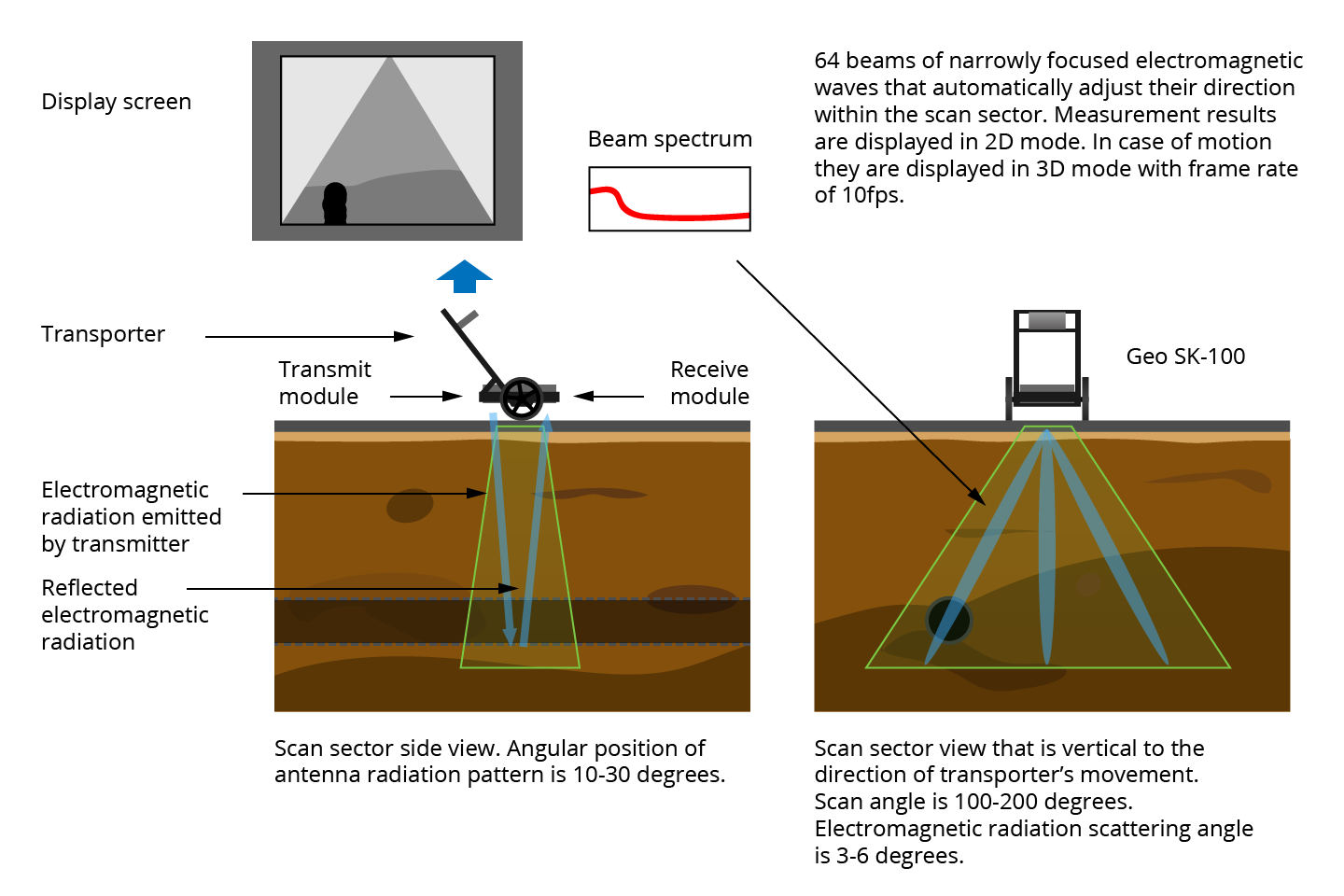 Brand New 3D Apparatus
for Radar Breast Tumor Detection
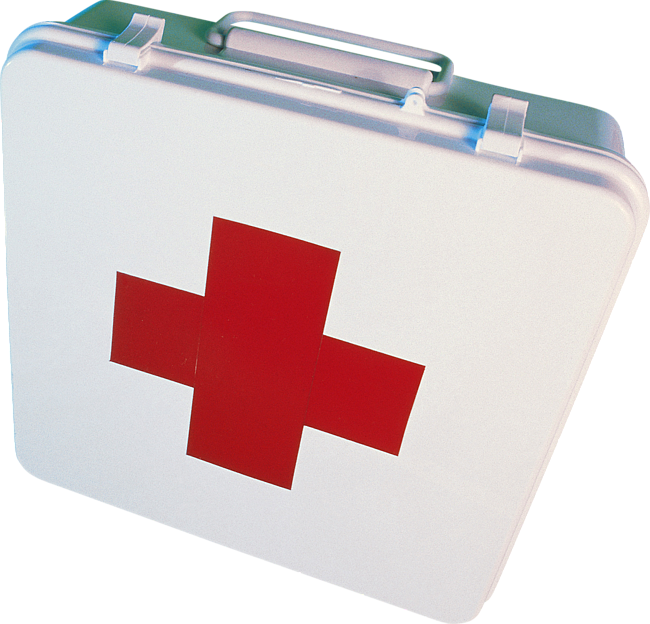 A radio wave in the microwave frequencies can deeply penetrate a human’s body.  Such waves are reflected through all the way of propagation within the body.  
The major difference between X-rays and microwaves is that the first image only tissue density while microwaves reflect the contrast in dielectric properties between malignant and normal breast tissue.
Normal breast tissues have dielectric constant of approximately 80. Malignant ones - approximately 1, hence wave propagation velocity will be different. The border between invasive cancer cells and the surrounding tissue will additionally  enhance signal-to-noise ratio. The contrast between healthy and malignant environments «lays» within the reflected signal, which shall be received, processed and displayed. Using microwaves makes it possible to detect tumors at early stage without using x-ray radiation that has certain limitations.
Brand New 3D Apparatus
for Radar Breast Tumor Detection
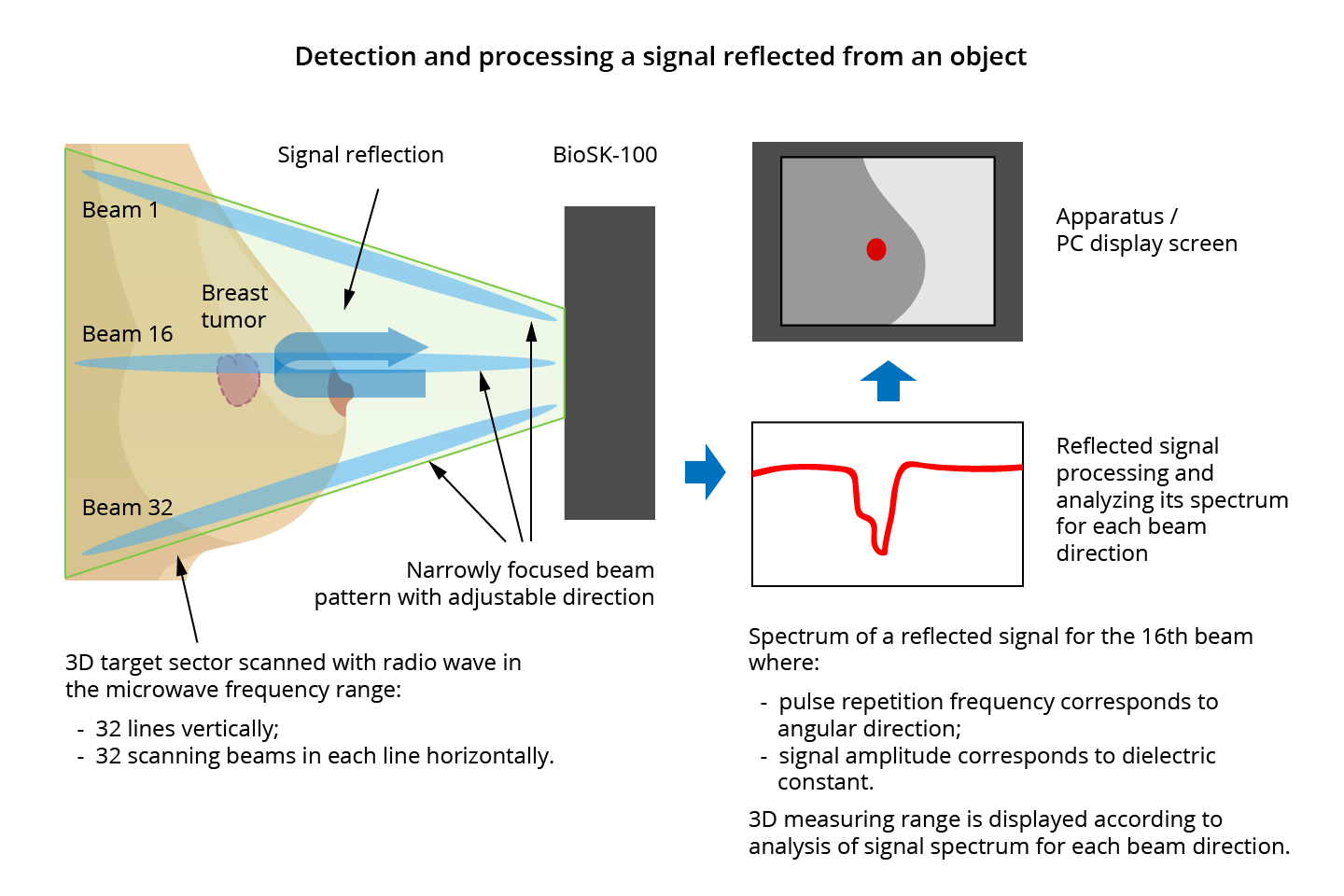 Reports on Radio Vision Project
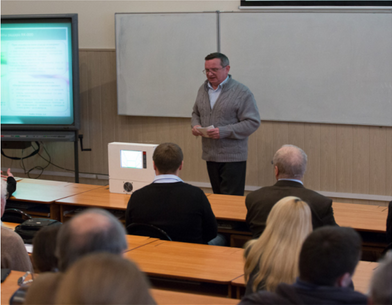 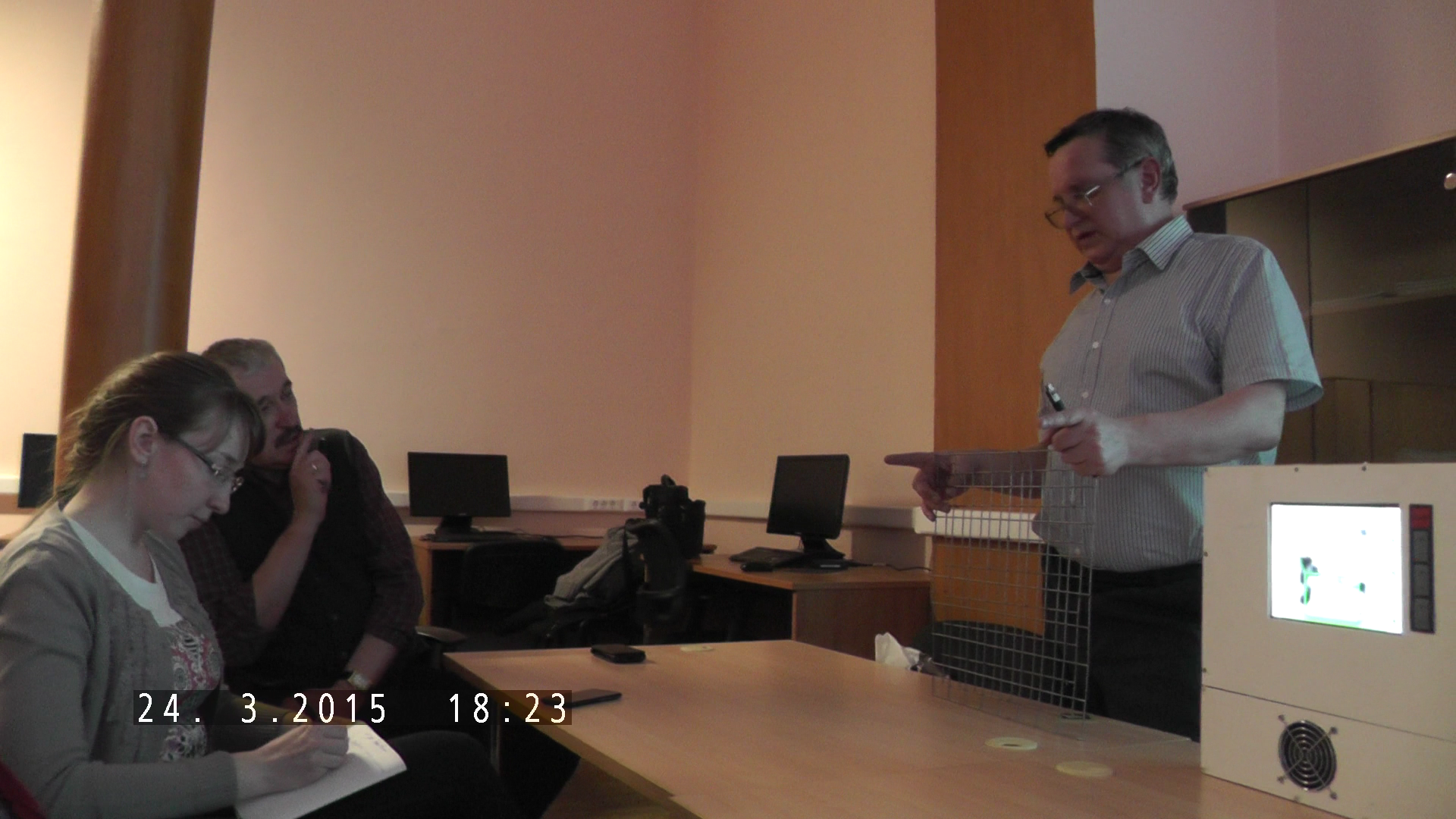 February 4, 2014 
International Scientific Conference «Radar systems of short and ultra-short range» at Bauman University
March 24, 2015 
Workshop «Actual problems of contemporary geophysics» at Lomonosov Moscow State University
Thank you!
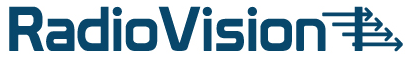 Radio Vision is open for partnership with experts and potential customers who are interested in our technologies and products that can be applied for different purposes.
Radio Vision offers a range of partner programs to meet the needs of  a variety of partner types.
For more information, please visit our website:
www.radio-vision.ru
info@radio-vision.ru